Universidad de las Fuerzas Armadas “ESPE”
INGENIERÍA EN ADMINISTRACIÓN 	TURÍSTICA Y HOTELERA
WILLIAM ALEXANDER GUERRERO CASTELLANOS

GERMÁN ALEXIS JIMÉNEZ MULLO
Estudio de los factores que influyen en la decisión de consumo de los servicios turísticos del sector de La Mariscal, Distrito Metropolitano de Quito
Antecedentes
Objetivos
Informe de la oferta
Recopilación de información y tamaño de la población
Conclusiones y Recomendaciones
Diseño del perfil del turista
OBJETIVOS
ANTECEDENTES
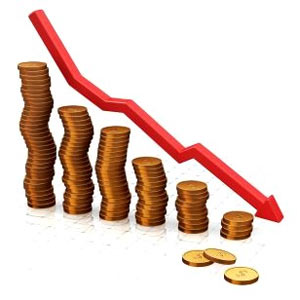 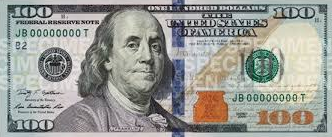 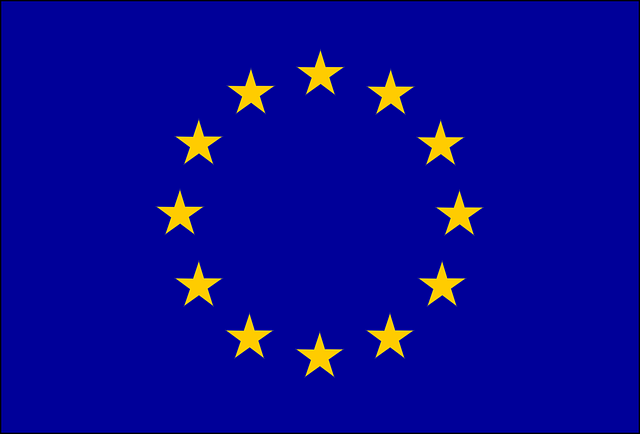 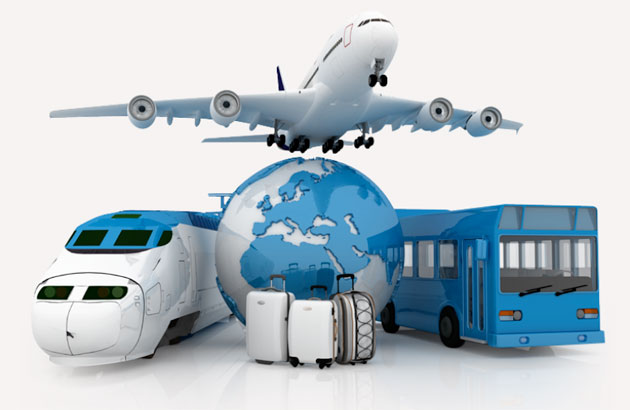 INGRESO DE TURISTAS A QUITO (SIIT - 2013, Quito Turismo)
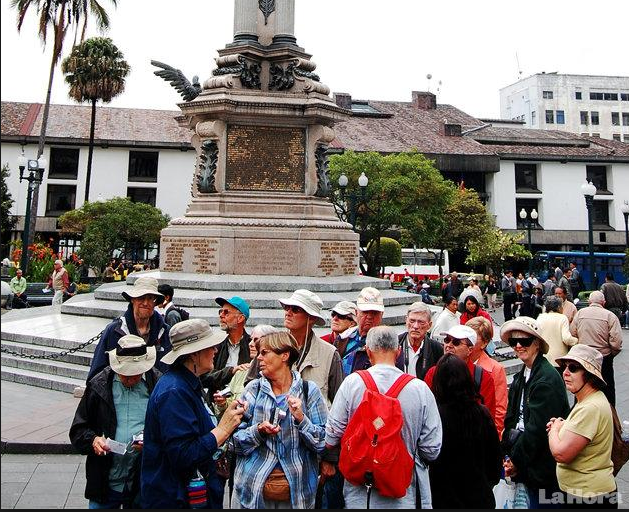 Ingresa a La Mariscal
22%
Turistas Encuestados: 149
Establecimientos de oferta turística entrevistados
INFORME DE LA OFERTA
Ámbito de alimentos y bebidas
INFORME DE LA OFERTA
Ámbito Turístico
INFORME DE LA OFERTA
Ámbito Hotelero
INFORME DE LA OFERTA
Ámbito de Entretenimiento
BENFICIA A LA OFERTA DE LA MARISCAL  CONOCER LAS PREFERENCIAS DE LOS TURISTAS
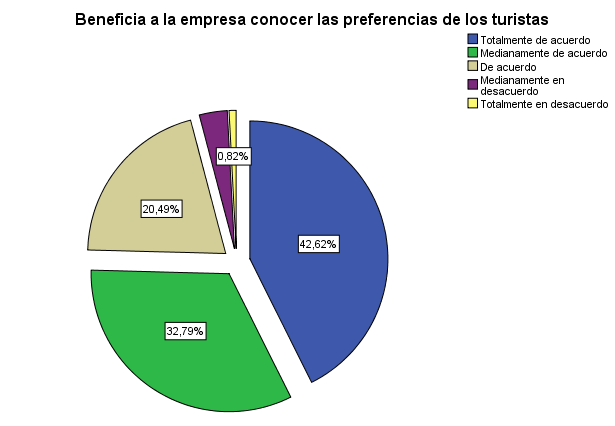 Totalmente de acuerdo

Medianamente de acuerdo

De acuerdo

Medianamente en desacuerdo

Totalmente en desacuerdo
DISEÑO DEL PERFIL DEL TURISTA
Datos generales
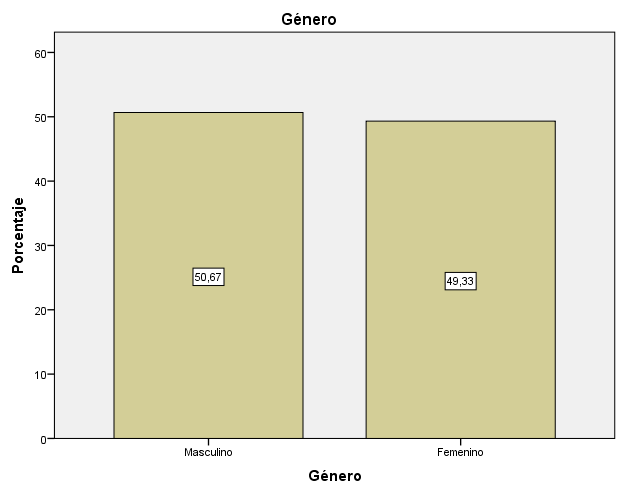 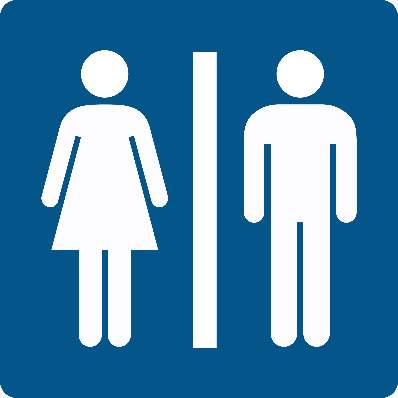 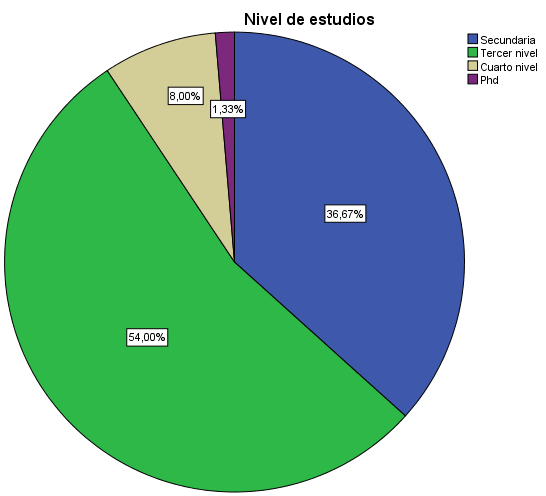 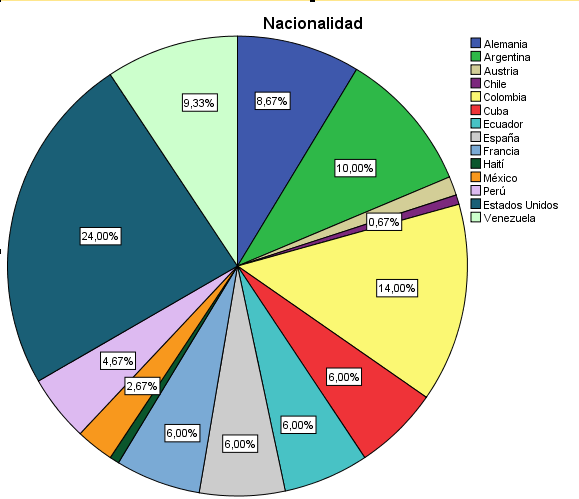 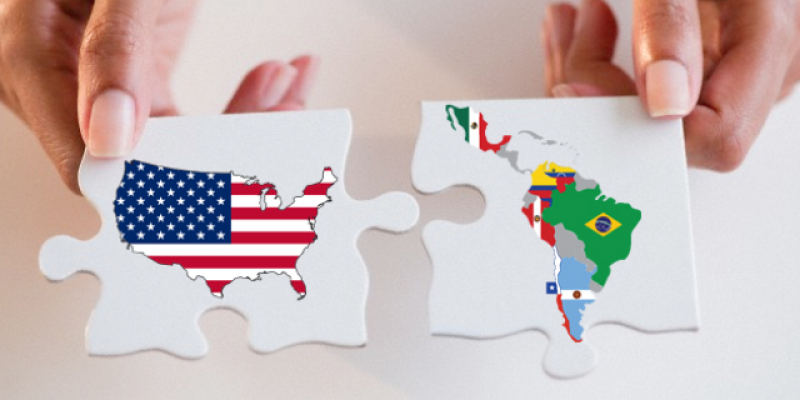 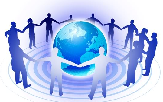 DISEÑO DEL PERFIL DEL TURISTA
Datos informativos
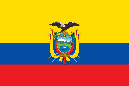 1 a 8 días
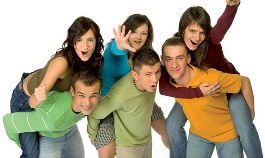 $300 a $1.00
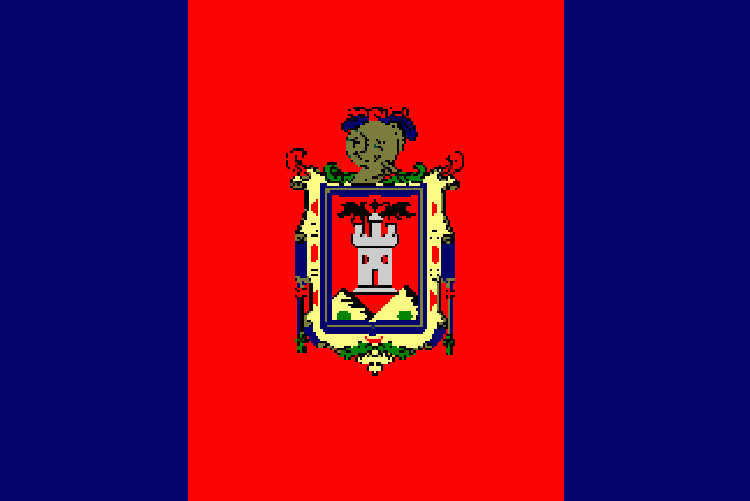 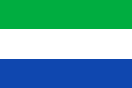 DISEÑO DEL PERFIL DEL TURISTA
Preferencias de los turistas en establecimientos hoteleros
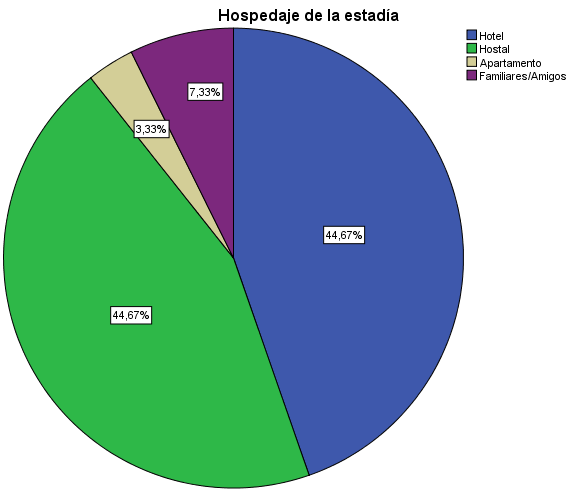 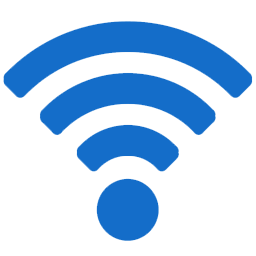 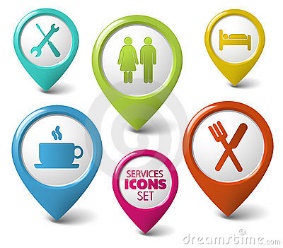 Hasta $50
DISEÑO DEL PERFIL DEL TURISTA
Preferencias de los turistas en establecimientos de alimentos y bebidas
DISEÑO DEL PERFIL DEL TURISTA
Preferencias de los turistas en establecimientos turísticos
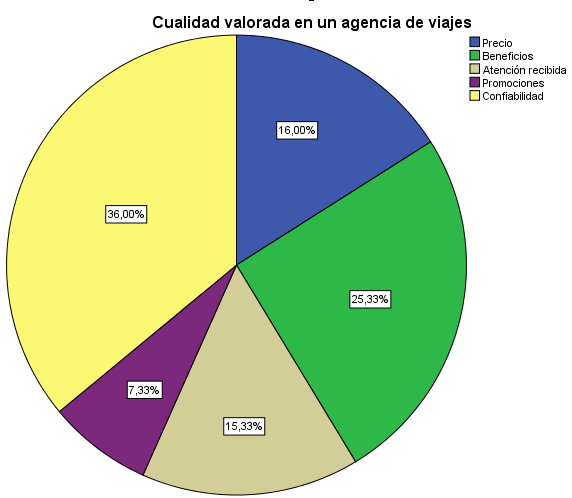 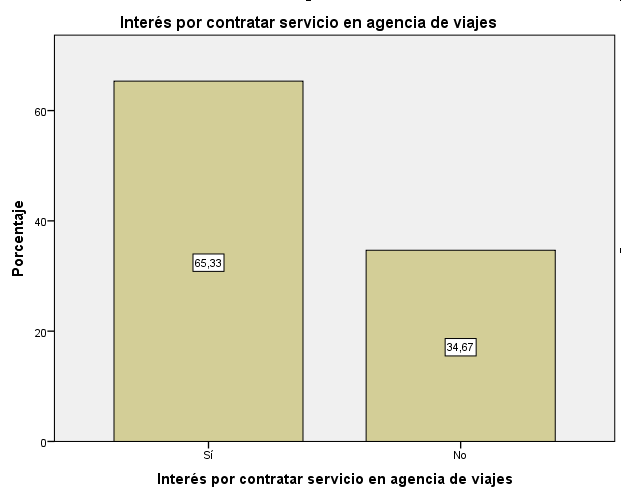 Entre $20 y $40
APORTACIONES
CONCLUSIONES
RECOMENDACIONES
GRACIAS POR SU ATENCIÓN